Project acronym: MICROGUIDEProject full title: DEVELOPING GUIDELINES FOR THE IMPLEMENTATION OF MICRO-CREDENTIALS IN HIGHER EDUCATION Project No. 2021-1-ProjectRS01-KA220-HED-000027585Funding Scheme: Erasmus+
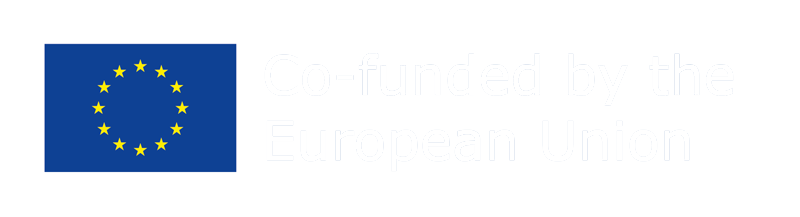 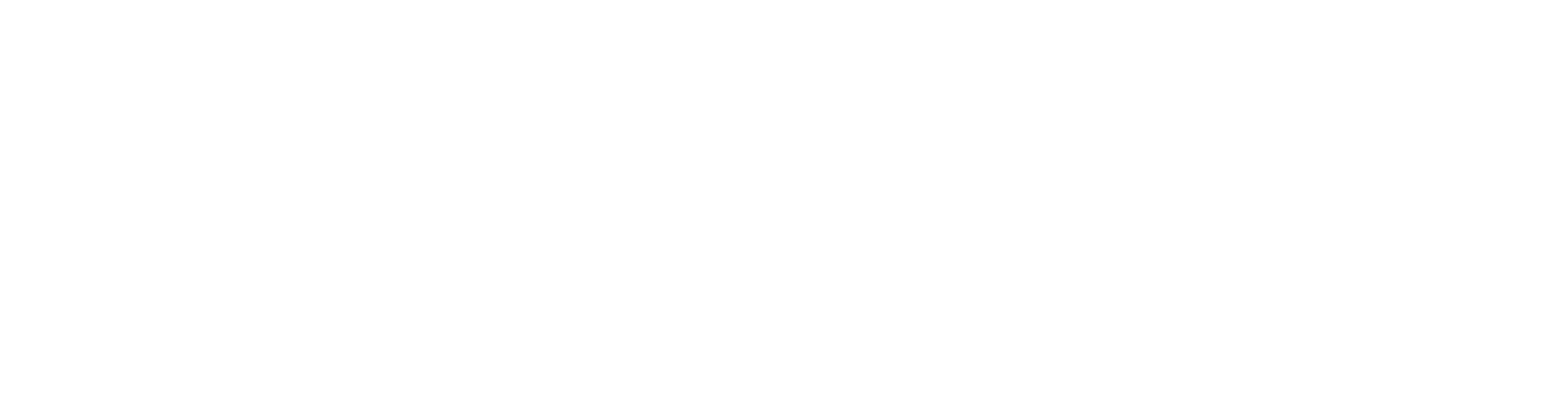 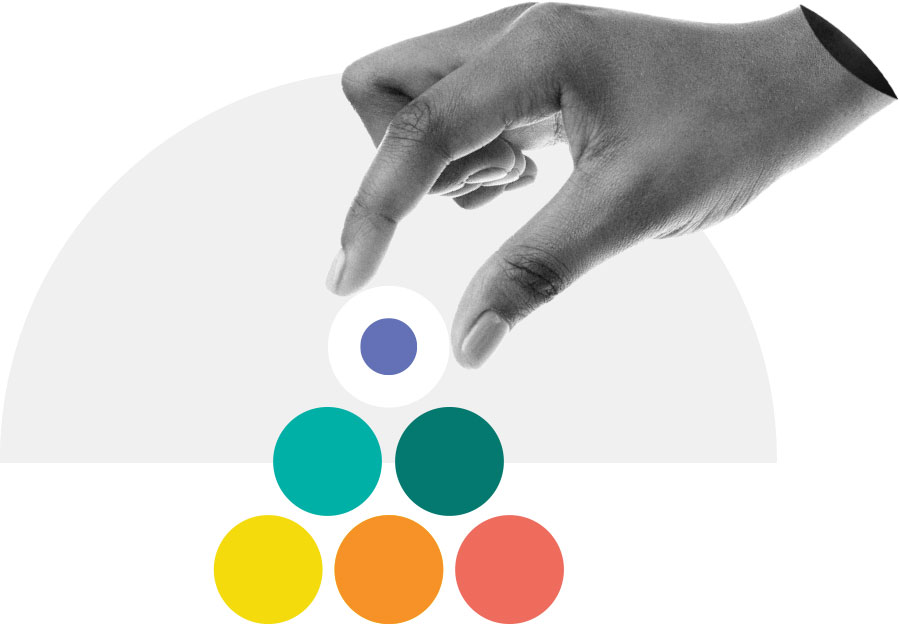 Micro-credentials
Workshop

Graz, 8. 11. 2022

DI Hagen H. Hochrinner 
Mag. Maja Dragan
2022-11-08
1
Institutions’ Questionnaire
Source: MicroCredX Project (exchange of MicroCredentials)
The overall objective of this survey was and is to create micro-credentialing strategies that marry with our institutional objectives, specifically by assisting the management to: 
analyse how micro-credentials can contribute to the institutional objectives;
map out the priorities institutions need to consider when developing a MC strategy;
develop a micro-credentialing implementation framework.
2022-11-08
2
Micro-Credential Status - In this section we want to collect some general information about the status of micro-credentials in your institution
1. To your knowledge, are micro-credentials already offered or being developed in your institution?
2. Does your current institutional legislation and governance allow for the provision of micro-credentials?
3. To your knowledge, is a micro-credentials strategy in development in your institution?
4. Development of Micro-Credentialing at our institution.
5. Please identify the TOP THREE – benefits– you see in the uptake and acceptance of micro-credentials at your institution
2022-11-08
3
Micro-Credential Status - In this section we want to collect some general information about the status of micro-credentials in your institution
6. In your professional practice, do you need to consider policy development in the area of micro-credentials?
7. If you have a national policy on the digitalisation of credentials, are micro-credentials part of it
8. Please rate what you think are the biggest challenges when applying Bologna tools to micro-credentials at your institution.
9. Please rate the level of agreement  with the following features of EU and national-level policy development for the provision of micro-credentials at your institution
2022-11-08
4
Micro-Credential Opportunities - In this section we want to collect some information about micro-credentials opportunities and impact at your institution, the learners and the world of work
10. Please rate your level of agreement with the purpose of providing a micro-credential offering at your institution.

11. Please rate your current attitude towards micro-credentials. 

12. Please rate your level of agreement with the following opportunities and impacts of micro-credentials for Institutions / Learners / Industry partners.
2022-11-08
5
Micro-Credential Challenges - In this section we want to collect information about challenges and barriers to developing micro-credentials and ensuring recognition within our institutions’ partnership
18. Your perspective on the Micro-Credentials’ Challenges.

19. Your perspective on Micro-Credentials’ Lacks to be solved.
2022-11-08
6
General Final Comments – Your personal view on Micro-Credentials
20. Please rate your agreement on whether Micro-Credentials (with ECTS (1 plus x)) should be provided by networked institutions on a common platform.

21. Use the space below to comment on what you see as most beneficial when implementing Micro-Credentials in your current study programme (or at your institution).
2022-11-08
7